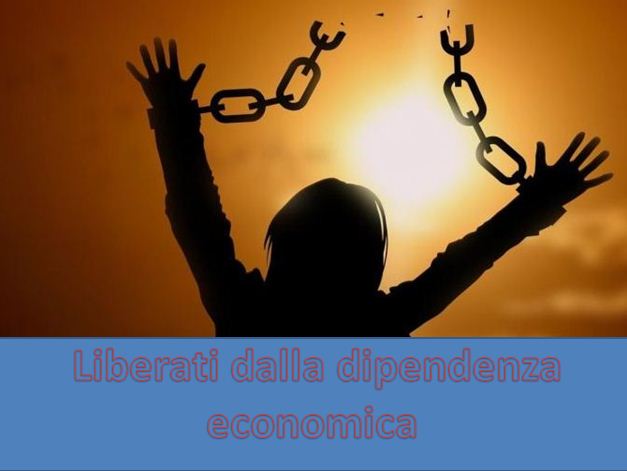 Karoshi
Quello che hai visionato fino a questo momento è  la versione ridotta della presentazione che puoi avere investendo solo 10 euro. La versione completa ti insegnerà come riuscire a raggiungere l’obbiettivo di guadagnare i tuoi primi 1000 euro in buoni acquisto che potrai spendere dove vorrai tu. Per acquistare la presentazione completa clicca sull’immagine a sinistra oppure sul link sottostante:
Acquista presentazione completa